Vzdělávání sester
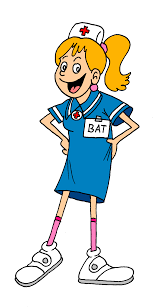 Ústav teorie a praxe ošetřovatelství 1. LF UK
Mgr. Pavla Kordulová
Vzdělávání sester
Historie vzdělávání sester v Českých zemích
Reformní rok 2004
Registrace a celoživotní vzdělávání
Novelizace zákonných a podzákonných norem z roku 2004
Vzdělávání sester - novelizace zákonných a podzákonných norem z roku 2004
423/2004 – 4/2010
96/2004 – prochází nyní novelizací
39/2005 – prochází nyní novelizací
424/2004 – prochází novelizací
[Speaker Notes: Vyhláška MZČR č. 424/2004 Sb.
Ministerstva zdravotnictví, kterou se stanovíčinnosti zdravotnických pracovníků a jiných odborných pracovníků
Oblasti úpravy: Zdravotní správa, zdravotnictví; způsobilost pro povolání, zaměstnání, postavení, funkce; zdravotničtí pracovníci.
Schváleno: 30.06.2004Rozesláno: 20.07.2004Účinnost od: 20.07.2004Uveřejněno v částce 139/2004 Sbírky zákonů na straně 8096.
 
 
ČÁST PRVNÍ
OBECNÁ USTANOVENÍ
Tato vyhláška stanoví v souladu s právem Evropských společenství činnosti zdravotnických pracovníků a jiných odborných pracovníků.
 
ČÁST DRUHÁ
ČINNOSTI ZDRAVOTNICKÝCH PRACOVNÍKŮ PO ZÍSKÁNÍ ODBORNÉ ZPŮSOBILOSTI
 
§ 3
Činnosti zdravotnického pracovníka s odbornou způsobilostí
(1) Zdravotnický pracovník uvedený v § 4 až 20 bez odborného dohledu a bez indikace v rozsahu své odborné způsobilosti
poskytuje zdravotní péči v souladu s právními předpisy a standardy,
dbá na dodržování hygienicko-epidemiologického režimu v souladu se zvláštními právními předpisy,
vede zdravotnickou dokumentaci a další dokumentaci vyplývající ze zvláštních právních předpisů, pracuje s informačním systémem zdravotnického zařízení,
poskytuje pacientovi informace v souladu se svou odbornou způsobilostí, případně pokyny lékaře,
podílí se na praktickém vyučování ve studijních oborech k získání způsobilosti k výkonu zdravotnického povolání uskutečňovaných středními školami a vyššími odbornými školami, v akreditovaných zdravotnických studijních programech k získání způsobilosti k výkonu zdravotnického povolání uskutečňovaných vysokými školami v České republice a ve vzdělávacích programech akreditovaných kvalifikačních kurzů,
podílí se na přípravě standardů.
(2) Zdravotnický pracovník uvedený v § 21 až 26 do doby získání specializované způsobilosti nebo prokázání výkonu praxe podle zvláštního právního předpisu v rozsahu své odborné způsobilosti vykonává činnosti uvedené v odstavci 1 pod odborným dohledem zdravotnického pracovníka způsobilého k výkonu povolání bez odborného dohledu v příslušném oboru.
(3) Zdravotnický pracovník uvedený v § 27 až 40 po získání odborné způsobilosti pod odborným dohledem zdravotnického pracovníka způsobilého k výkonu povolání bez odborného dohledu v rozsahu své odborné způsobilosti
poskytuje zdravotní péči v souladu s právními předpisy a standardy,
pracuje se zdravotnickou dokumentací a s informačním systémem zdravotnického zařízení.
(4) Pokud zdravotnický pracovník vykonává činnosti zvláště důležité z hlediska radiační ochrany, musí splňovat zvláštní požadavky stanovené zvláštním právním předpisem.
§ 4
Všeobecná sestra
(1) Všeobecná sestra vykonává činnosti podle § 3 odst. 1 a dále bez odborného dohledu a bez indikace v souladu s diagnózou stanovenou lékařem poskytuje, případně zajišťuje základní a specializovanou ošetřovatelskou péči prostřednictvím ošetřovatelského procesu. Přitom zejména
vyhodnocuje potřeby a úroveň soběstačnosti pacientů, projevů jejich onemocnění, rizikových faktorů, a to i za použití měřicích technik používaných v ošetřovatelské praxi (například testů soběstačnosti, rizika proleženin, měření intenzity bolesti, stavu výživy),
sleduje a orientačně hodnotí fyziologické funkce pacientů, to je dech, puls, elektrokardiogram, tělesnou teplotu, krevní tlak a další tělesné parametry,
pozoruje, hodnotí a zaznamenává stav pacienta,
zajišťuje herní aktivity dětí,
zajišťuje a provádí vyšetření biologického materiálu získaného neinvazivní cestou a kapilární krve semikvantitativními metodami (diagnostickými proužky),
provádí odsávání sekretů z horních cest dýchacích a zajišťuje jejich průchodnost,
hodnotí a ošetřuje poruchy celistvosti kůže a chronické rány a ošetřuje stomie, centrální a periferní žilní vstupy,
provádí rehabilitační ošetřování ve spolupráci s fyzioterapeutem a ergoterapeutem, zejména polohování, posazování, dechová cvičení a metody bazální stimulace s ohledem na prevenci a nápravu hybných a tonusových odchylek, včetně prevence dalších poruch z imobility,
provádí nácvik sebeobsluhy s cílem zvyšování soběstačnosti,
edukuje pacienty, případně jiné osoby v ošetřovatelských postupech a připravuje pro ně informační materiály,
orientačně hodnotí sociální situaci pacienta, identifikuje potřebnost spolupráce sociálního nebo zdravotně-sociálního pracovníka a zprostředkuje pomoc v otázkách sociálních a sociálně-právních,
zajišťuje činnosti spojené s přijetím, přemisťováním a propouštěním pacientů,
provádí psychickou podporu umírajících a jejich blízkých a po stanovení smrti lékařem zajišťuje péči o tělo zemřelého a činnosti spojené s úmrtím pacienta,
zajišťuje přejímání, kontrolu, uložení léčivých přípravků, včetně návykových látek, (dále jen "léčivé přípravky") a manipulaci s nimi a dále zajišťuje jejich dostatečnou zásobu,
zajišťuje přejímání, kontrolu a uložení zdravotnických prostředků a prádla, manipulaci s nimi, jejich dezinfekci a sterilizaci a jejich dostatečnou zásobu.
(2) Všeobecná sestra se podílí pod odborným dohledem všeobecné sestry se specializovanou způsobilostí nebo porodní asistentky se specializovanou způsobilostí v oboru, případně zaměření, v souladu s diagnózou stanovenou lékařem na poskytování vysoce specializované ošetřovatelské péče. Přitom zejména vykonává činnosti podle odstavce 1 písm. b) až i).
(3) Všeobecná sestra se podílí bez odborného dohledu na základě indikace lékaře na poskytování preventivní, diagnostické, léčebné, rehabilitační, neodkladné a dispenzární péče. Přitom zejména připravuje pacienty k diagnostickým a léčebným postupům, na základě indikace lékaře je provádí nebo při nich asistuje, zajišťuje ošetřovatelskou péči při těchto výkonech a po nich; zejména
podává léčivé přípravky s výjimkou nitrožilních injekcí nebo zavádění infuzí u novorozenců a dětí do 3 let a s výjimkou radiofarmak; pokud není dále uvedeno jinak,
zavádí a udržuje kyslíkovou terapii,
provádí screeningová a depistážní vyšetření, odebírá biologický materiál a orientačně hodnotí, zda jsou výsledky fyziologické,
provádí ošetření akutních a operačních ran, včetně ošetření drénů,
provádí katetrizaci močového měchýře žen a dívek nad 10 let, pečuje o močové katétry pacientů všech věkových kategorií, včetně výplachů močového měchýře,
provádí výměnu a ošetření tracheostomické kanyly, zavádí nazogastrické a jejunální sondy pacientům při vědomí starším 10 let, pečuje o ně a aplikuje výživu sondou, případně žaludečními nebo duodenálními stomiemi u pacientů všech věkových kategorií,
provádí výplach žaludku u pacientů při vědomí starších 10 let.
(4) Všeobecná sestra pod odborným dohledem lékaře
aplikuje nitrožilně krevní deriváty,
spolupracuje při zahájení aplikace transfuzních přípravků a dále bez odborného dohledu na základě indikace lékaře ošetřuje pacienta v průběhu aplikace a ukončuje ji.]
Vzdělávání sester – historický vývoj
Směsice předávaných tradic a babských rad
1874 – K. Světlá, E. Krásnohorská – ‚ Ženský výrobní spolek
1916 – 1. Ošetřovatelská škola  v Ječné ulici; ředitelka (S. Macharová – ředitelka) 2 roky
1918 – Vyšší sociální škola (sociální sféra) 1 rok
1946 Vyšší ošetřovatelská škola (pedagogické vzdělání)
1948 – Střední zdravotnická škola (ošetřovatelská + rodinná + sociální škola)
Vzdělávání sester – historický vývoj
Střední zdravotnická škola
    14 -15 let
    Po únoru 1948 řeholní sestry staženy
    4 roky na 3 roky
    1953 pod resort ministerstva zdravotnictví
    1955 – opět 4 roky
1960 – Institut pro další vzdělávání středních zdravotnických pracovníků v Brně
1960 – UK – dvouoborové pětileté studium ošetřovatelství v kombinaci s psychologií později s pedagogikou
Vzdělávání sester – historický vývoj
1980 – otevřena řádná denní forma
1987 – 1994 jednooborové studium péče o nemocné FF UK
1992/3 bakalářské obory Ošetřovatelství a Zdravotní vědy
1996 zřizovatel MŠMT
1997  - VOŠ – dětská sestra a porodní asistentka
1999 Boloňský proces (33 ministrů/29 Evropa) – Bc a NMS doktorský do roku 2010
2002 NMS
Vzdělávání sester – reformní rok 2004
Zákon MZ ČR 96/2004 Sb., o nelékařských zdravotnických povoláních
Vyhláška MZ ČR 244/2004., o činnosti zdravotnických pracovníků
Vyhláška MZ ČR 423/2004., o kreditním systému (osvědčení k výkonu zdravotnických povolání)
Vyhláška MZ ČR 39/2005 Sb., kterou se stanoví minimální požadavky na studijní programy
Vzdělávání sester – reformní rok 2004
Vzdělávání sester:
    1) kvalifikační (VŠ, VOZŠ)
    2) celoživotní
        - specializační
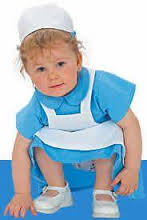 Vzdělávání sester – reformní rok 2004
Kvalifikační studium
Bakalářský studijní program -  3 roky – akreditovaný (Bc.)
Diplomovaná všeobecná sestra – VOZŠ - 3 roky (Dis.)
VŠ – NMS – zahájení 2003/2004
Všeobecná sestra na SZŠ – zahájení 1996/1997
Vzdělávání sester – reformní rok 2004
Celoživotní vzdělávání
Obnovování, zvyšování, prohlubování a doplňování vzdělávání a způsobilosti
Formy celoživotního vzdělávání:
Specializační 
Certifikované kurzy
Inovační kurzy
Odborné stáže
Konference/kongresy/sympózia
Publikační, pedagogická, vědeckovýzkumná činnost
Samostudium př. odborná literatura
Studium na VŠ – bakalářský, magisterský, doktorský
Vzdělávání sester – reformní rok 2004
Certifikáty
záznamy do indexů/průkazů odbornosti
Počty kreditů viz. Vyhláška MZ ČR 4/2010 Sb.
Vzdělávání sester – reformní rok 2004
Specializační vzdělávání
Atestační zkouška, specializovaná způsobilost
Akreditovaný specializační kurz se skládá z modulů
Možnosti seminární práce
Vymezte obor specializačního studia, který vás zaujal
Prezentujte obor certifikovaných kvalifikačních kurzů a jeho využití v praxi
Definujte průřez vzdělávání všeobecných sester v ČR a na Slovensku